Une réaction de fission induite par neutron de l’uranium 235
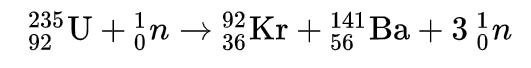 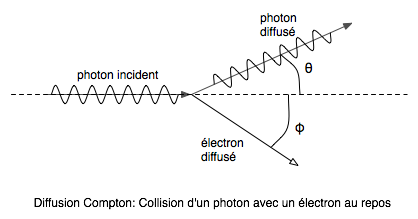 Wikipédia
Expérience de Bertozzi
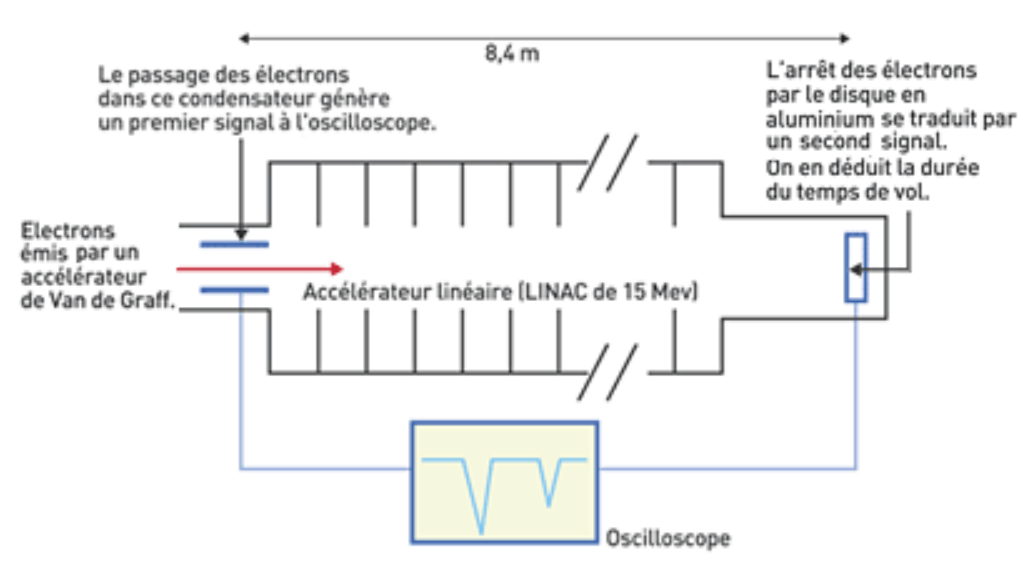 http://physiquecarnotsupiv.blog.free.fr/
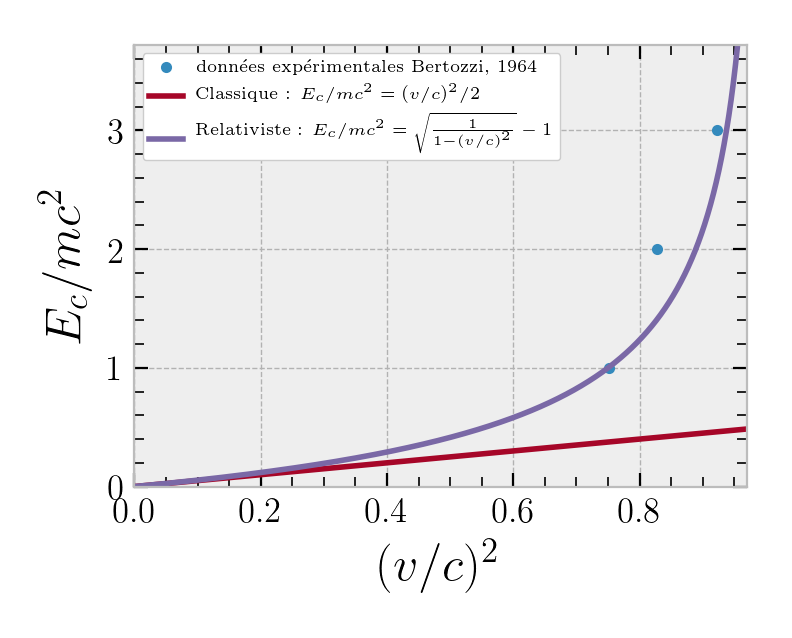 Cyclotron
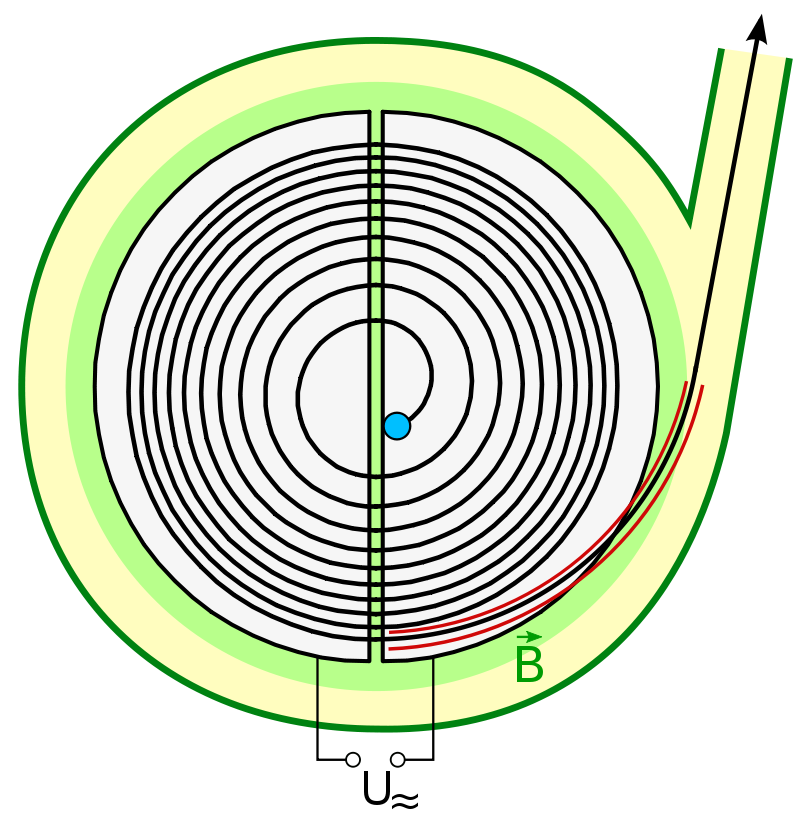 Wikipedia
Synchrocyclotron
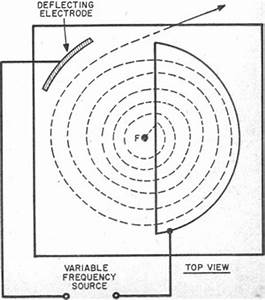 Wikipedia
Synchrotron
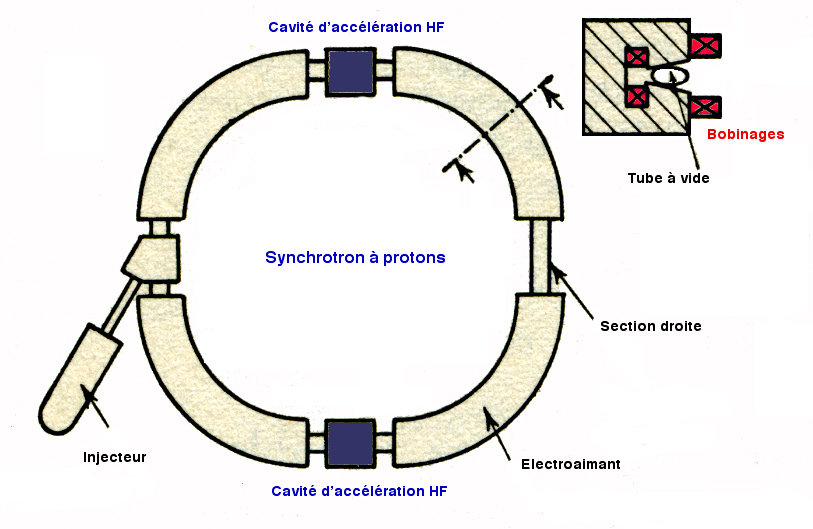 Wikipedia